Figure 2. Results of the functional parcellation analysis. Figure 2 depicts the number of subjects loading on each ...
Cereb Cortex, Volume 23, Issue 3, March 2013, Pages 739–749, https://doi.org/10.1093/cercor/bhs065
The content of this slide may be subject to copyright: please see the slide notes for details.
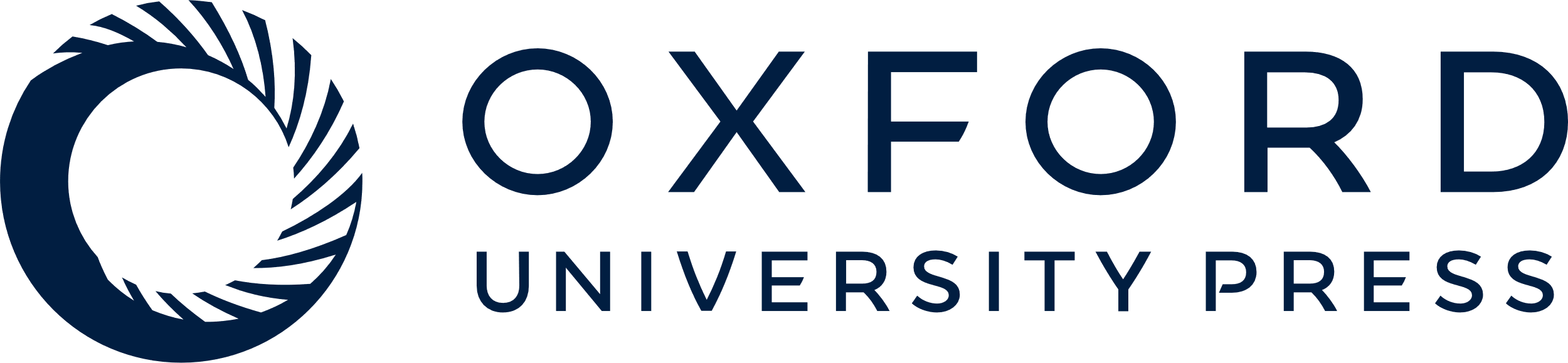 [Speaker Notes: Figure 2. Results of the functional parcellation analysis. Figure 2 depicts the number of subjects loading on each cluster for each voxel in the insula.


Unless provided in the caption above, the following copyright applies to the content of this slide: © The Author 2012. Published by Oxford University Press. All rights reserved. For permissions, please e-mail: journals.permissions@oup.com]